2017 Annual Data Report
Volume 1: Chronic Kidney Disease
Chapter 3:Morbidity and Mortality
vol 1 Table 3.1 Unadjusted and adjusted all-cause mortality rates per 1,000 patient-years at risk for Medicare patients aged 66 and older, by CKD status, 2015
Data source: Medicare 5% sample. January 1, 2015 point prevalent patients aged 66 and older. Adjusted for age/sex/race. Standard population all patients, 2015. Abbreviation: CKD, chronic kidney disease.
2
vol 1 Figure 3.1 Unadjusted and adjusted all-cause mortality rates per 1,000 patient-years at risk for Medicare patients aged 66 and older, by CKD status and year, 2003-2015
Unadjusted
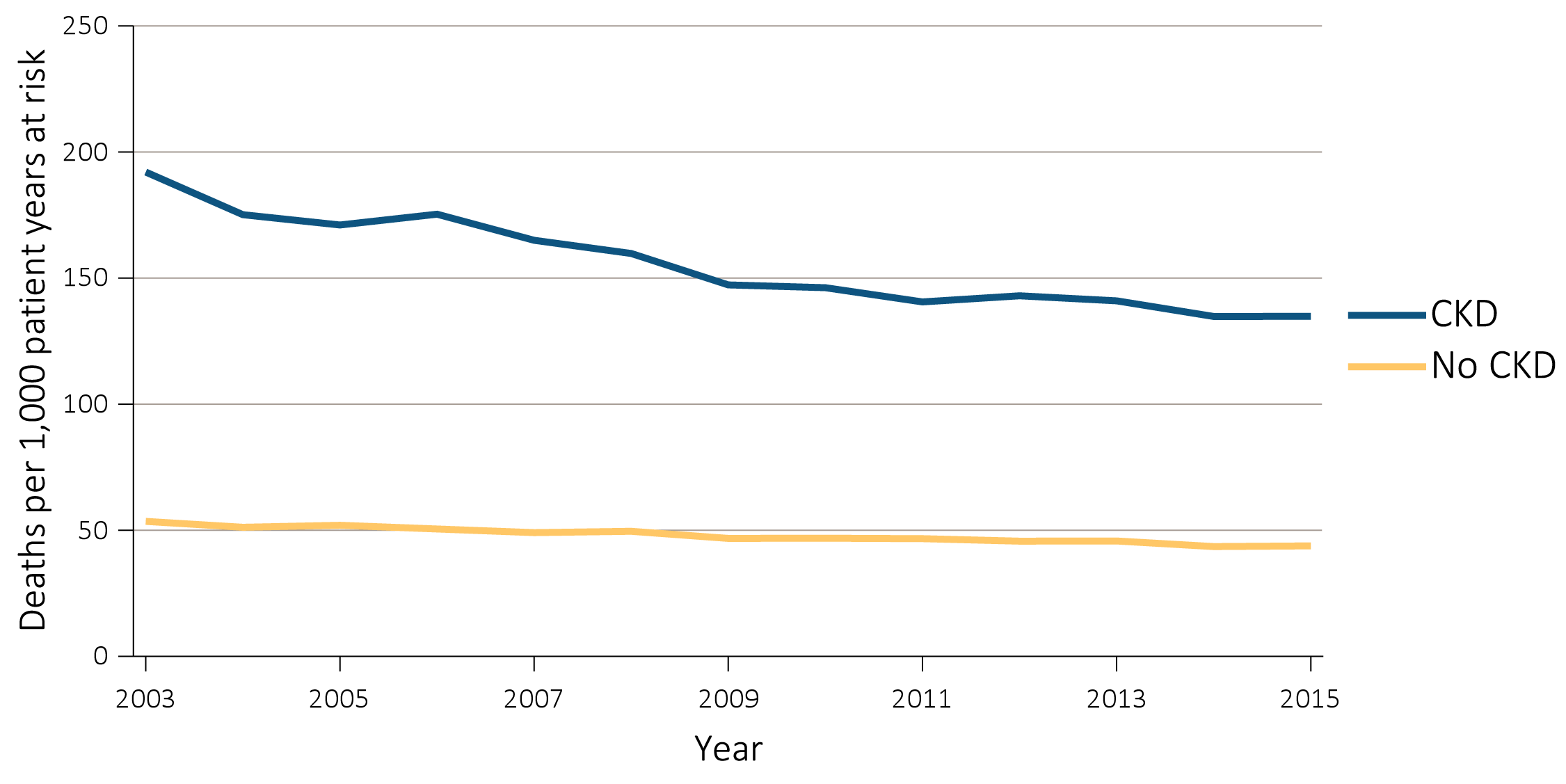 Data source: Special analyses, Medicare 5% sample. January 1 of each reported year, point prevalent Medicare patients aged 66 and older. 1b adjusted for age/sex/race and 1c adjusted for age/sex/race/comorbidities. Standard population Medicare 2014 patients. Abbreviation: CKD, chronic kidney disease.
3
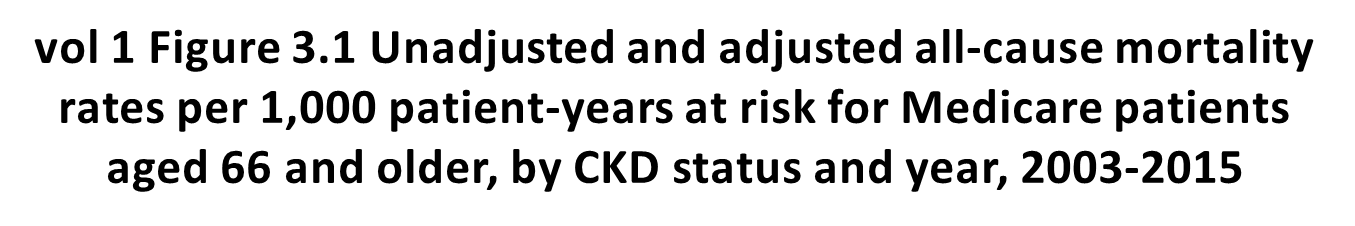 (b)  Adjusted
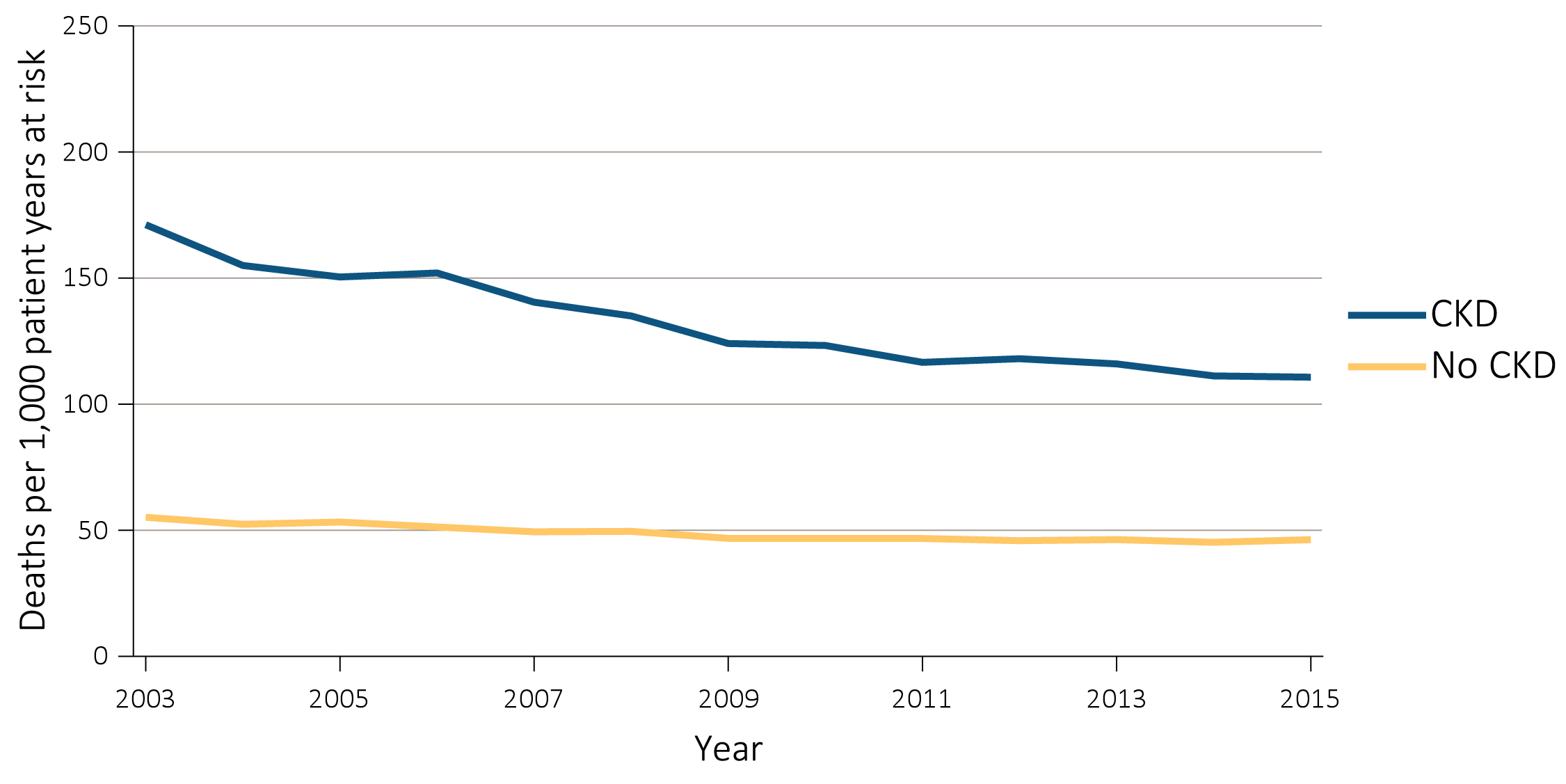 Data source: Special analyses, Medicare 5% sample. January 1 of each reported year, point prevalent Medicare patients aged 66 and older. 1b adjusted for age/sex/race and 1c adjusted for age/sex/race/comorbidities. Standard population Medicare 2014 patients. Abbreviation: CKD, chronic kidney disease.
4
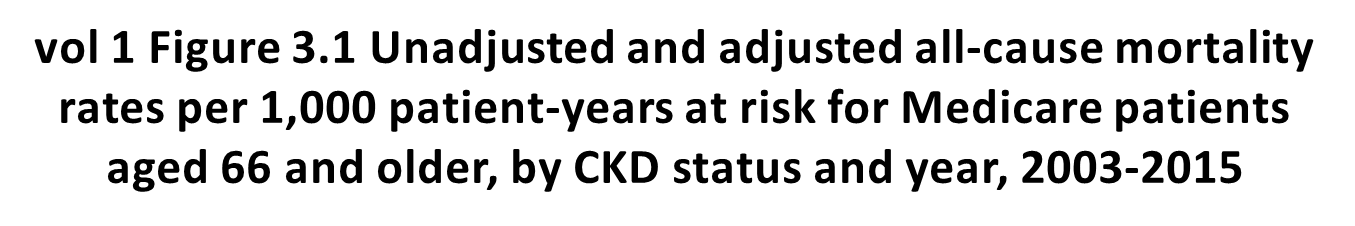 (C)  Adjusted for comorbidities
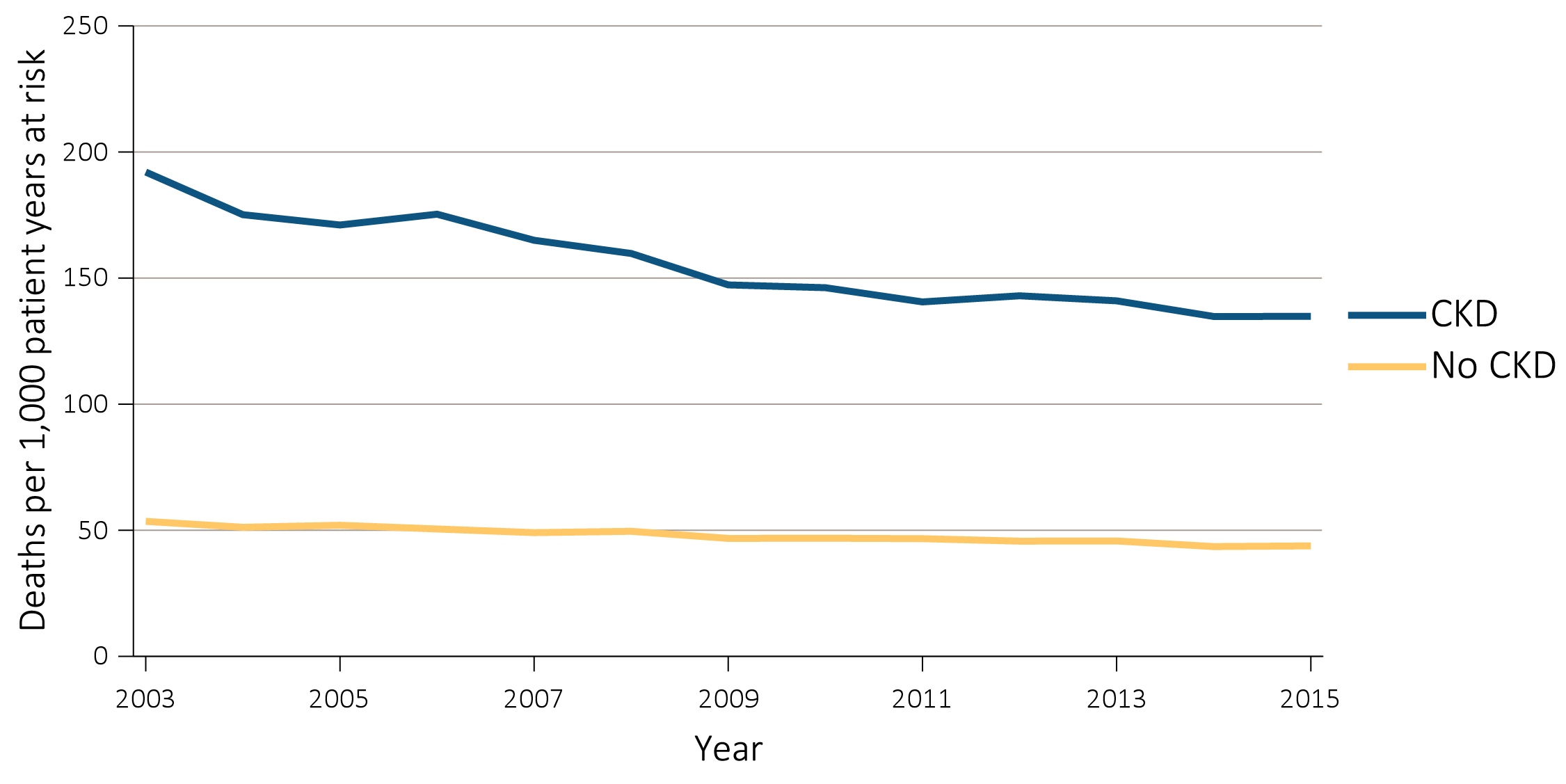 Data source: Special analyses, Medicare 5% sample. January 1 of each reported year, point prevalent Medicare patients aged 66 and older. 1b adjusted for age/sex/race and 1c adjusted for age/sex/race/comorbidities. Standard population Medicare 2014 patients. Abbreviation: CKD, chronic kidney disease.
5
vol 1 Figure 3.2 Unadjusted and adjusted all-cause mortality rates per 1,000 patient-years at risk for Medicare patients aged 66 and older, by CKD status and stage, 2015
Data source: Special analyses, Medicare 5% sample. January 1 of each reported year, point prevalent Medicare patients aged 66 and older. Adjusted for age/sex/race. Standard population Medicare 2015 patients. See Table A for CKD stage definitions. Abbreviations: CKD, chronic kidney disease; unk/unspc, CKD stage unidentified.
6
Table A. ICD-9-CM and ICD-10-CM codes for Chronic Kidney Disease (CKD) stages (introduced in 2006)
a For analyses in this chapter, CKD stage estimates require at least one occurrence of a stage-specific code, and the last available CKD stage in a given year is used.b In USRDS analyses, patients with ICD-9-CM code 585.6 or ICD-10-CM code N 18.6 & with no ESRD 2728 form or other indication of end-stage renal disease (ESRD) are considered to have code 585.5 or N 18.5.
7
vol 1 Figure 3.3 Adjusted all-cause mortality rates per 1,000 patient-years at risk for Medicare patients aged 66 and older, by age, CKD status, and stage, 2015
Data source: Special analyses, Medicare 5% sample. January 1 of each reported year, point prevalent Medicare patients aged 66 and older. Adjusted for age/sex/race. Standard population Medicare 2015 patients. Abbreviations: CKD, chronic kidney disease; unk/unspc, CKD stage unidentified.
8
vol 1 Figure 3.4 Adjusted all-cause mortality rates per 1,000 patient-years at risk for Medicare patients aged 66 and older, by sex, CKD status, and stage, 2015
Data source: Special analyses, Medicare 5% sample. January 1 of each reported year, point prevalent Medicare patients aged 66 and older. Adjusted for age/sex/race. Standard population Medicare 2015 patients. Abbreviations: CKD, chronic kidney disease; unk/unspc, CKD stage unidentified.
9
vol 1 Figure 3.5 Adjusted all-cause mortality rates per 1,000 patient-years at risk for Medicare patients aged 66 and older, by race, CKD status, and stage, 2015
Data source: Special analyses, Medicare 5% sample. January 1 of each reported year, point prevalent Medicare patients aged 66 and older. Adjusted for age/sex/race. Standard population Medicare 2015 patients. Abbreviations: CKD, chronic kidney disease; unk/unspc, CKD stage unidentified.
10
vol 1 Figure 3.6 Adjusted all-cause mortality rates per 1,000 patient-years at risk for Medicare patients aged 66 and older, by cardiovascular disease and diabetes mellitus, CKD status, and stage, 2015
Data source: Special analyses, Medicare 5% sample. January 1 of each reported year, point prevalent Medicare patients aged 66 and older. Adjusted for age/sex/race. Standard population Medicare 2015 patients. Abbreviations: CKD, chronic kidney disease; CVD, cardiovascular disease; DM, diabetes mellitus; unk/unspc, CKD stage unidentified.
11
vol 1 Table 3.2 Unadjusted and adjusted all-cause hospitalization rates per 1,000 patient-years at risk for Medicare and Optum ClinformaticsTM patients, by CKD status, 2015
Data source: Medicare 5% sample and Optum ClinformaticsTM. January 1, 2015 point prevalent Medicare patients, aged 66 and older. Standard population all Medicare patients, 2015. Optum Clinformatics™ commercial insurance patients aged 22 and older who were enrolled in the plan, did not have diagnoses of ESRD, and were alive on January 1, 2015. Adjusted for age/sex/race; rates by one factor are adjusted for the others. .No data available, cell intentionally left blank. Standard population all Optum ClinformaticsTM patients, 2015. Abbreviation: CKD, chronic kidney disease.
12
vol 1 Figure 3.7 Unadjusted and adjusted all-cause hospitalization rates per 1,000 patient-years at risk for Medicare and Optum ClinformaticsTM patients, by CKD status and year, 2003-2015
Medicare-unadjusted
Data source: Medicare 5% sample and Optum ClinformaticsTM. January 1, 2015 point prevalent Medicare patients, aged 66 and older. Standard Medicare population all patients, 2014. Optum Clinformatics™ commercial insurance patients aged 22 and older who were enrolled in the plan, did not have diagnoses of ESRD, and were alive on January 1, 2015. Adjusted for age/sex/race; rates by one factor are adjusted for the others. Standard Optum ClinformaticsTM population all patients, 2014. Abbreviation: CKD, chronic kidney disease.
13
vol 1 Figure 3.7 Unadjusted and adjusted all-cause hospitalization rates per 1,000 patient-years at risk for Medicare and Optum ClinformaticsTM patients, by CKD status and year, 2003-2015 (continued)
(b) Medicare adjusted
Data source: Medicare 5% sample and Optum ClinformaticsTM. January 1, 2015 point prevalent Medicare patients, aged 66 and older. Standard Medicare population all patients, 2014. Optum Clinformatics™ commercial insurance patients aged 22 and older who were enrolled in the plan, did not have diagnoses of ESRD, and were alive on January 1, 2015. Adjusted for age/sex/race; rates by one factor are adjusted for the others. Standard Optum ClinformaticsTM population all patients, 2014. Abbreviation: CKD, chronic kidney disease.
14
vol 1 Figure 3.7 Unadjusted and adjusted all-cause hospitalization rates per 1,000 patient-years at risk for Medicare and Optum ClinformaticsTM patients, by CKD status and year, 2003-2015 (continued)
(c) Optum ClinformaticsTM-unadjusted
Data source: Medicare 5% sample and Optum ClinformaticsTM. January 1, 2015 point prevalent Medicare patients, aged 66 and older. Standard Medicare population all patients, 2014. Optum Clinformatics™ commercial insurance patients aged 22 and older who were enrolled in the plan, did not have diagnoses of ESRD, and were alive on January 1, 2015. Adjusted for age/sex/race; rates by one factor are adjusted for the others. Standard Optum ClinformaticsTM population all patients, 2014. Abbreviation: CKD, chronic kidney disease.
15
vol 1 Figure 3.7 Unadjusted and adjusted all-cause hospitalization rates per 1,000 patient-years at risk for Medicare and Optum ClinformaticsTM patients, by CKD status and year, 2003-2015 (continued)
(d) Optum ClinformaticsTM-adjusted
Data source: Medicare 5% sample and Optum ClinformaticsTM. January 1, 2015 point prevalent Medicare patients, aged 66 and older. Standard Medicare population all patients, 2014. Optum Clinformatics™ commercial insurance patients aged 22 and older who were enrolled in the plan, did not have diagnoses of ESRD, and were alive on January 1, 2015. Adjusted for age/sex/race; rates by one factor are adjusted for the others. Standard Optum ClinformaticsTM population all patients, 2014. Abbreviation: CKD, chronic kidney disease.
16
vol 1 Figure 3.8 Adjusted all-cause hospitalization rates per 1,000 patient-years at risk for Medicare and Optum ClinformaticsTM patients aged 66 and older, by CKD status and stage, 2013-2015
Medicare
Data source: Medicare 5% sample and Optum ClinformaticsTM. January 1, 2015 point prevalent Medicare patients, aged 66 and older. Standard Medicare population all patients, 2014. Optum Clinformatics™ commercial insurance patients aged 22 and older who were enrolled in the plan, did not have diagnoses of ESRD, and were alive on January 1, 2015. Adjusted for age/sex/race; rates by one factor are adjusted for the others. Standard population all Optum ClinformaticsTM patients, 2014. See Table A for CKD stage definitions. Abbreviations: CKD, chronic kidney disease unk/unspc, CKD stage unidentified.
17
vol 1 Figure 3.8 Adjusted all-cause hospitalization rates per 1,000 patient-years at risk for Medicare and Optum ClinformaticsTM patients aged 66 and older, by CKD status and stage, 2013-2015
(b) Optum ClinformaticsTM
Data source: Medicare 5% sample and Optum ClinformaticsTM. January 1, 2015 point prevalent Medicare patients, aged 66 and older. Standard Medicare population all patients, 2014. Optum Clinformatics™ commercial insurance patients aged 22 and older who were enrolled in the plan, did not have diagnoses of ESRD, and were alive on January 1, 2015. Adjusted for age/sex/race; rates by one factor are adjusted for the others. Standard population all Optum ClinformaticsTM patients, 2014. See Table A for CKD stage definitions. Abbreviations: CKD, chronic kidney disease unk/unspc, CKD stage unidentified.
18
vol 1 Figure 3.9 Adjusted rates of hospitalization for cardiovascular disease per 1,000 patient-years at risk for Medicare and Optum ClinformaticsTM patients aged 66 and older, by CKD status and stage, 2013-2015
Medicare
Data source: Medicare 5% sample and Optum ClinformaticsTM. January 1, 2015 point prevalent Medicare patients, aged 66 and older. Standard Medicare population all patients, 2014. Optum Clinformatics™ commercial insurance patients aged 22 and older who were enrolled in the plan, did not have diagnoses of ESRD, and were alive on January 1, 2015. Adjusted for age/sex/race; rates by one factor are adjusted for the others. Standard Optum ClinformaticsTM population all patients, 2014. See Table A for CKD stage definitions. Abbreviations: CKD, chronic kidney disease unk/unspc, CKD stage unidentified.
19
vol 1 Figure 3.9 Adjusted rates of hospitalization for cardiovascular disease per 1,000 patient-years at risk for Medicare and Optum ClinformaticsTM patients aged 66 and older, by CKD status and stage, 2013-2015
(b) Optum ClinformaticsTM
Data source: Medicare 5% sample and Optum ClinformaticsTM. January 1, 2015 point prevalent Medicare patients, aged 66 and older. Standard Medicare population all patients, 2014. Optum Clinformatics™ commercial insurance patients aged 22 and older who were enrolled in the plan, did not have diagnoses of ESRD, and were alive on January 1, 2015. Adjusted for age/sex/race; rates by one factor are adjusted for the others. Standard Optum ClinformaticsTM population all patients, 2014. See Table A for CKD stage definitions. Abbreviations: CKD, chronic kidney disease unk/unspc, CKD stage unidentified.
20
vol 1 Figure 3.10 Adjusted rates of hospitalization for infection per 1,000 patient-years at risk for Medicare and Optum ClinformaticsTM patients aged 66 and older, by CKD status and stage, 2013-2015
Medicare
Data source: Medicare 5% sample and Optum ClinformaticsTM. January 1, 2015 point prevalent Medicare patients, aged 66 and older. Standard Medicare population all patients, 2014. Optum Clinformatics™ commercial insurance patients aged 22 and older who were enrolled in the plan, did not have diagnoses of ESRD, and were alive on January 1, 2015. Adjusted for age/sex/race; rates by one factor are adjusted for the others. Standard population all Optum ClinformaticsTM patients, 2014. . See Table A for CKD stage definitions. Abbreviations: CKD, chronic kidney disease unk/unspc, CKD stage unidentified.
21
vol 1 Figure 3.10 Adjusted rates of hospitalization for infection per 1,000 patient-years at risk for Medicare and Optum ClinformaticsTM patients aged 66 and older, by CKD status and stage, 2013-2015
(b) Optum ClinformaticsTM
Data source: Medicare 5% sample and Optum ClinformaticsTM. January 1, 2015 point prevalent Medicare patients, aged 66 and older. Standard Medicare population all patients, 2014. Optum Clinformatics™ commercial insurance patients aged 22 and older who were enrolled in the plan, did not have diagnoses of ESRD, and were alive on January 1, 2015. Adjusted for age/sex/race; rates by one factor are adjusted for the others. Standard population all Optum ClinformaticsTM patients, 2014. . See Table A for CKD stage definitions. Abbreviations: CKD, chronic kidney disease unk/unspc, CKD stage unidentified.
22
vol 1 Figure 3.11 Adjusted rates of hospitalization for causes other than cardiovascular disease and infection per 1,000 patient-years at risk for Medicare and Optum ClinformaticsTM patients aged 66 and older, by CKD status and stage, 2013-2015
Medicare
Data source: Medicare 5% sample and Optum ClinformaticsTM. January 1, 2015 point prevalent Medicare patients, aged 66 and older. Standard Medicare population all patients, 2014. Optum Clinformatics™ commercial insurance patients aged 22 and older who were enrolled in the plan, did not have diagnoses of ESRD, and were alive on January 1, 2015. Adjusted for age/sex/race; rates by one factor are adjusted for the others. Standard Optum ClinformaticsTM population all patients, 2014. See Table A for CKD stage definitions. Abbreviations: CKD, chronic kidney disease unk/unspc, CKD stage unidentified.
23
vol 1 Figure 3.11 Adjusted rates of hospitalization for causes other than cardiovascular disease and infection per 1,000 patient-years at risk for Medicare and Optum ClinformaticsTM patients aged 66 and older, by CKD status and stage, 2013-2015
(b) Optum ClinformaticsTM
Data source: Medicare 5% sample and Optum ClinformaticsTM. January 1, 2015 point prevalent Medicare patients, aged 66 and older. Standard Medicare population all patients, 2014. Optum Clinformatics™ commercial insurance patients aged 22 and older who were enrolled in the plan, did not have diagnoses of ESRD, and were alive on January 1, 2015. Adjusted for age/sex/race; rates by one factor are adjusted for the others. Standard Optum ClinformaticsTM population all patients, 2014. See Table A for CKD stage definitions. Abbreviations: CKD, chronic kidney disease unk/unspc, CKD stage unidentified.
24
vol 1 Figure 3.12 Adjusted all-cause hospitalization rates per 1,000 patient-years at risk for Medicare patients aged 66 and older, by age, CKD status, and stage, 2015
Data source: Medicare 5% sample. January 1, 2015 point prevalent Medicare patients aged 66 and older. Adjusted for age/sex/race; rates by one factor are adjusted for the others. Standard population all patients, 2015. See Table A for CKD stage definitions. Abbreviations: CKD, chronic kidney disease; unk/unspc, CKD stage unidentified.
25
vol 1 Figure 3.13 Adjusted all-cause hospitalization rates per 1,000 patient-years at risk for Medicare patients aged 66 and older, by sex, CKD status, and stage, 2015
Data source: Medicare 5% sample. January 1, 2015 point prevalent Medicare patients aged 66 and older. Adjusted for age/sex/race; rates by one factor are adjusted for the others. Standard population all patients, 2015. See Table A for CKD stage definitions. Abbreviations: CKD, chronic kidney disease; unk/unspc, CKD stage unidentified.
26
vol 1 Figure 3.14 Adjusted all-cause hospitalization rates per 1,000 patient-years at risk for Medicare patients aged 66 and older, by race, CKD status, and stage, 2015
Data source: Medicare 5% sample. January 1, 2015 point prevalent Medicare patients aged 66 and older. Adjusted for age/sex/race; rates by one factor are adjusted for the others. Standard population all patients, 2015. See Table A for CKD stage definitions. Abbreviations: Af Am, African American; CKD, chronic kidney disease; unk/unspc, CKD stage unidentified.
27
vol 1 Figure 3.15 Adjusted all-cause hospitalization rates per 1,000 patient-years at risk for Medicare patients aged 66 and older, by cardiovascular disease and diabetes mellitus, CKD status, and stage, 2015
Data source: Medicare 5% sample. January 1, 2015 point prevalent Medicare patients aged 66 and older. Adjusted for age/sex/race; rates by one factor are adjusted for the others. Standard population all patients, 2015. See Table A for CKD stage definitions. Abbreviations: CKD, chronic kidney disease; CVD, cardiovascular disease; DM, diabetes mellitus; unk/unspc, CKD stage unidentified.
28
vol 1 Table 3.3 Unadjusted percentage of patients readmitted to the hospital within 30 days of discharge, among Medicare patients aged 66 and older who were discharged alive from an all-cause index hospitalization between January 1 and December 1, by CKD status and stage, 2015
Data source: Medicare 5% sample. January 1, 2015 point prevalent Medicare patients aged 66 and older, discharged alive from an all-cause index hospitalization between January 1, 2015, and December 1, 2015; unadjusted.  Abbreviation: CKD, chronic kidney disease.
29
vol 1 Figure 3.16 Adjusted percentage of patients readmitted to the hospital within 30 days of discharge, among Medicare CKD patients aged 66 and older who were discharged alive from an all-cause index hospitalization between January 1 and December 1, by year, 2003-2015
Data source: Medicare 5% sample. January 1 of each reported year, point prevalent Medicare patients aged 66 and older with CKD (defined during the prior year), discharged alive from an all-cause index hospitalization between January 1 and December 1 of the reported year. Adjusted for age/sex/race. Standard population 2014. Abbreviations: CKD, chronic kidney disease; Rehosp, rehospitalized.
30
vol 1 Figure 3.17 Unadjusted percentage of patients readmitted to the hospital within 30 days of discharge, among Medicare patients aged 66 and older who were discharged alive from an all-cause index hospitalization between January 1 and December 1, by CKD status and stage, 2015
Data source: Medicare 5% sample. January 1, 2015 point prevalent Medicare patients aged 66 and older, discharged alive from an all-cause index hospitalization between January 1, 2015, and December 1, 2015, unadjusted. Abbreviations: CKD, chronic kidney disease; Rehosp, rehospitalized; unk/unspc, CKD stage unidentified.
31
vol 1 Figure 3.18 Unadjusted percentage of patients readmitted to the hospital within 30 days of discharge, among Medicare patients aged 66 and older who were discharged alive from a cardiovascular-related index hospitalization between January 1 and December 1, by CKD status and stage, 2015
Data source: Medicare 5% sample. January 1, 2015 point prevalent Medicare patients aged 66 and older, discharged alive from an CVD index hospitalization between January 1, 2015, and December 1, 2015; unadjusted. Abbreviations: CKD, chronic kidney disease; Rehosp, rehospitalized; unk/unspc, CKD stage unidentified.
32
vol 1 Figure 3.19 Unadjusted percentage of patients readmitted to the hospital within 30 days of discharge, among Medicare patients aged 66 and older who were discharged alive from an infection-related index hospitalization between January 1 and December 1, by CKD status and stage, 2015
Data source: Medicare 5% sample. January 1, 2015 point prevalent Medicare patients aged 66 and older, discharged alive from an infection index hospitalization between January 1, 2015, and December 1, 2015, unadjusted. Abbreviations: CKD, chronic kidney disease; Rehosp, rehospitalized; unk/unspc, CKD stage unidentified.
33
vol 1 Figure 3.20 Unadjusted percentage of patients readmitted to the hospital within 30 days of discharge, among Medicare patients aged 66 and older who were discharged alive from a no-cardiovascular and no-infection-related index hospitalization between January 1 and December 1, by CKD status and stage, 2015
Data Source: Medicare 5% sample. January 1, 2015 point prevalent Medicare patients aged 66 and older, discharged alive from an no-cardiovascular and no-infection index hospitalization between January 1, 2015, and December 1, 2015; unadjusted. Abbreviations: CKD, chronic kidney disease; Rehosp, rehospitalized; unk/unspc, CKD stage unidentified.
34
vol 1 Figure 3.21 Unadjusted percentage of patients readmitted to the hospital within 30 days of discharge, among Medicare patients aged 66 and older who were discharged alive from an all-cause index hospitalization between January 1 and December 1, by age and CKD status, 2015
Data source: Medicare 5% sample. January 1, 2015 point prevalent Medicare patients aged 66 and older, discharged alive from an all-cause index hospitalization between January 1, 2015, and December 1, 2015; unadjusted. Abbreviations: CKD, chronic kidney disease; Rehosp, rehospitalized.
35
vol 1 Figure 3.22 Unadjusted percentage of patients readmitted to the hospital within 30 days of discharge, among Medicare patients aged 66 and older who were discharged alive from an all-cause index hospitalization between January 1 and December 1, by sex and CKD status, 2015
Data source: Medicare 5% sample. January 1, 2015 point prevalent Medicare patients aged 66 and older, discharged alive from an all-cause index hospitalization between January 1, 2015, and December 1, 2015; unadjusted. Abbreviations: CKD, chronic kidney disease; Rehosp, rehospitalized.
36
vol 1 Figure 3.23 Unadjusted percentage of patients readmitted to the hospital within 30 days of discharge, among Medicare patients aged 66 and older who were discharged alive from an all-cause index hospitalization between January 1 and December 1, by race and CKD status, 2015
Data Source: Medicare 5% sample. January 1, 2015 point prevalent Medicare patients aged 66 and older, discharged alive from an all-cause index hospitalization between January 1, 2015, and December 1, 2015; unadjusted. Abbreviations: Af Am, African American; CKD, chronic kidney disease; Rehosp, rehospitalized.
37